Capstone project summarizationDư Địa Chí
Supervisor:
Phạm Ngọc Hà
Luyện Minh Hưng - SE02955
Trần Định - SE02623
Nguyễn Huy Hoàng - SE02690
Nguyễn Duy Vương - SE02602
Team members:
OUTLINE
1. Overview
2. Project Management
3. Requirement Specification
4. Software Design
5. Coding
6. Quality Control
7. Summary
8. Demo
9. Q&A
1. Overview
1.1 Our idea
Commit to a meaningful project to complete university years

Many Vietnamese people have heard about Dư Địa Chí, yet can not give a concrete definition or explanation

There is no application about Dư Địa Chí on mobile market

The overall lacking in knowledge about motherland
1.2 A definition
Địa chí hay địa phương chí là thể loại sách ghi chép, biên soạn, giới thiệu về địa lý, lịch sử, phong tục, nhân vật, sản vật, kinh tế, văn hoá... của một địa phương
1.3 Existing applications
1.4 Our purpose
A brave pioneer

Ignite the love for country in our compatriots

Encourage other developers
2. Project Management
Content
2.1 Software Project Life-cycle
2.2 Project Schedule
2.3 Task Management
2.4 Equipment and Tools
2.5 Project Organization
2.6 Communication Management
2.7 Risk Management
2.8 Quality Management
2.1 Software Project Life-cycle
Spiral model

2 big Rounds

Flexible
2.2 Project Schedule
15 weeks from 09/09/2014 to 19/12/2014

Round 1: first 11 weeks

Large amount of time for training Android and researching about Dư Địa Chí. Reviewing .NET and learning graphics also cost time.
2.3 Task Management
2.4 Equipment and Tools
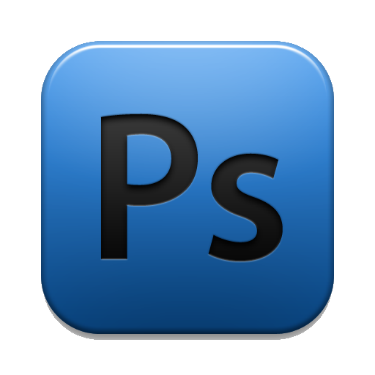 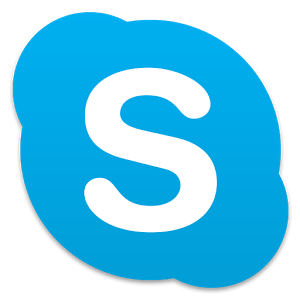 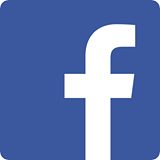 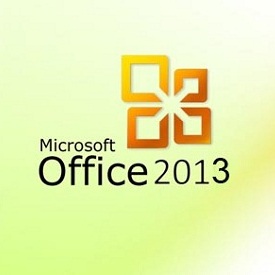 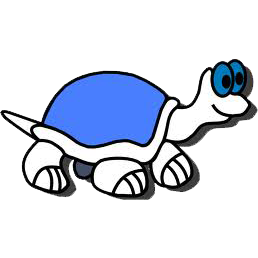 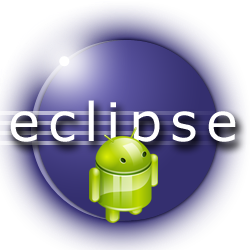 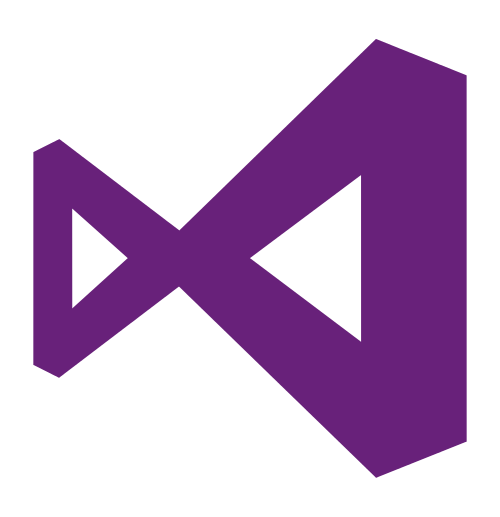 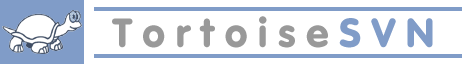 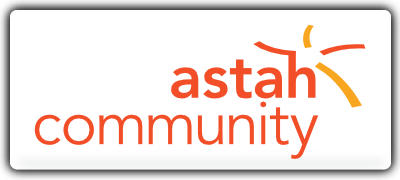 2.5 Project Organization
2.6 Communication Management
Working 3+ days/week, 8 hours each

Meeting 3 times on Monday, Wednesday, and Friday

Meeting with supervisor: once a week
2.7 Risk Management
Risk sample
2.8 Quality Management
Review

Test

Ask for comments outside of group
3. RequirementSpecification
Content
3.1 Functional Requirement

3.2 Non-functional Requirement

3.3 Screen prototypes
3.1 Functional Requirement
3.1.1 Main Application
3.1 Functional Requirement
3.1.2 Database Administration Application
3.2 Non-functional Requirement
Easy to use

Styles, color and terminologies are consistent and exact

No spelling error

Quick response
3.3 Screen prototypes
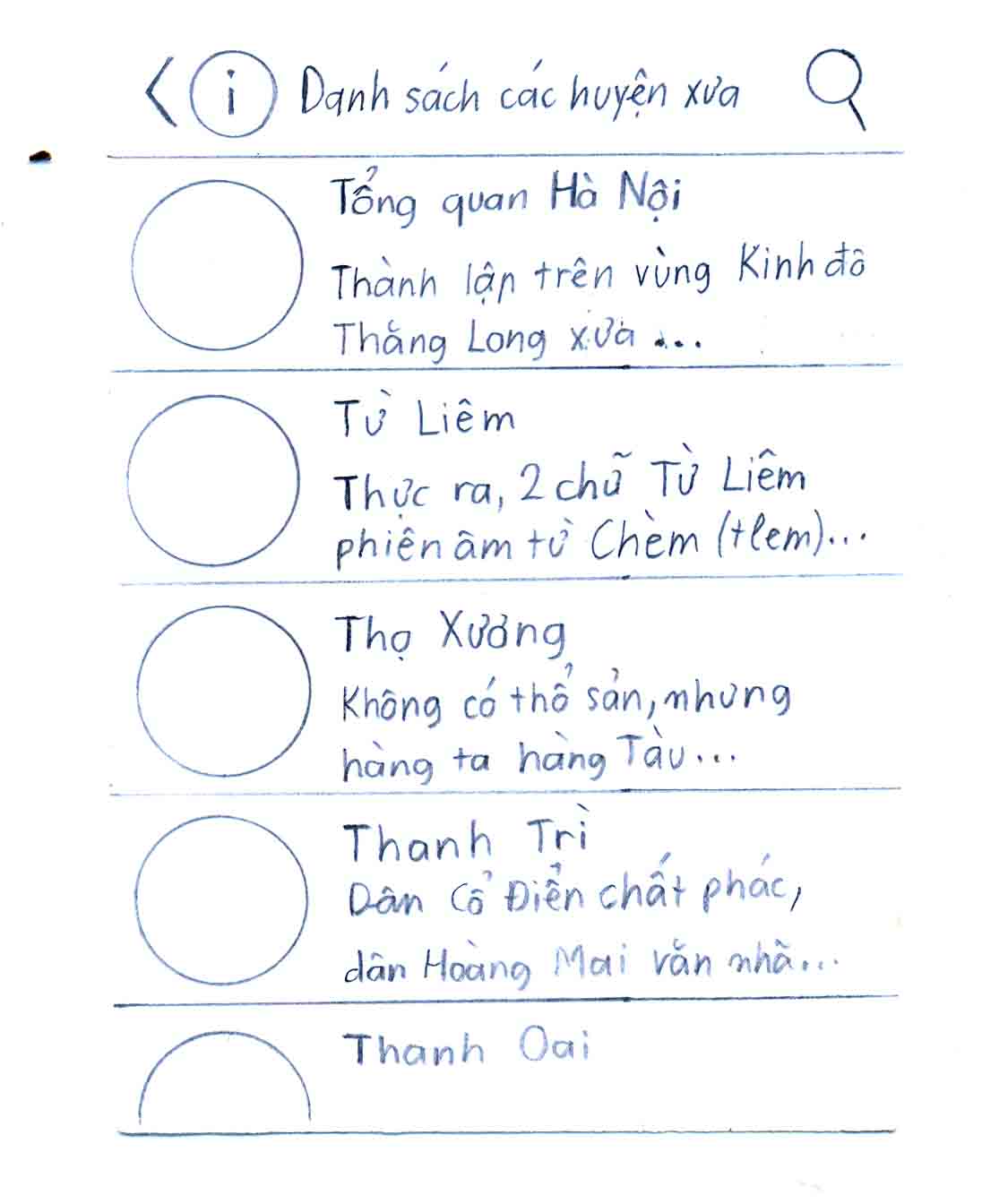 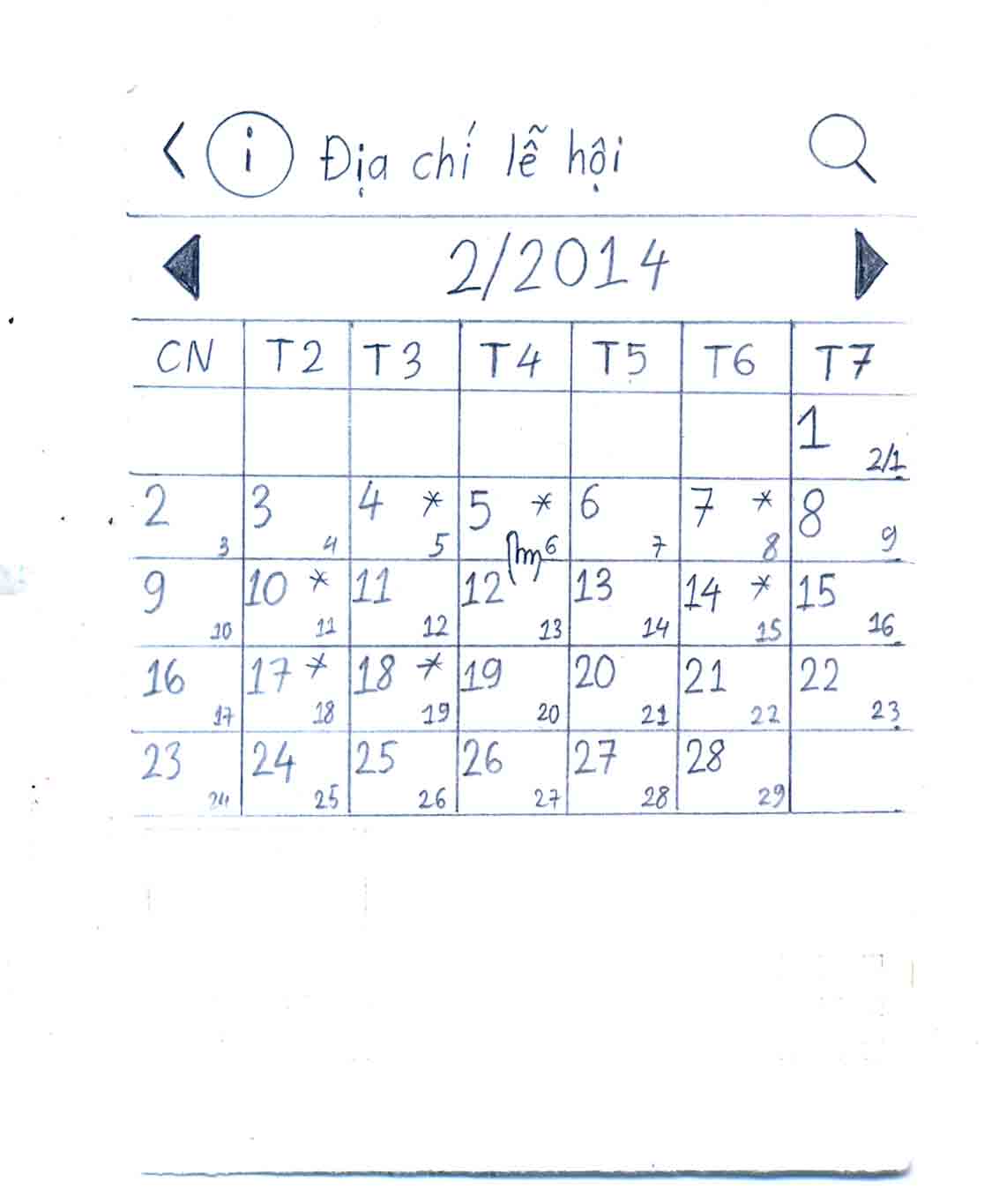 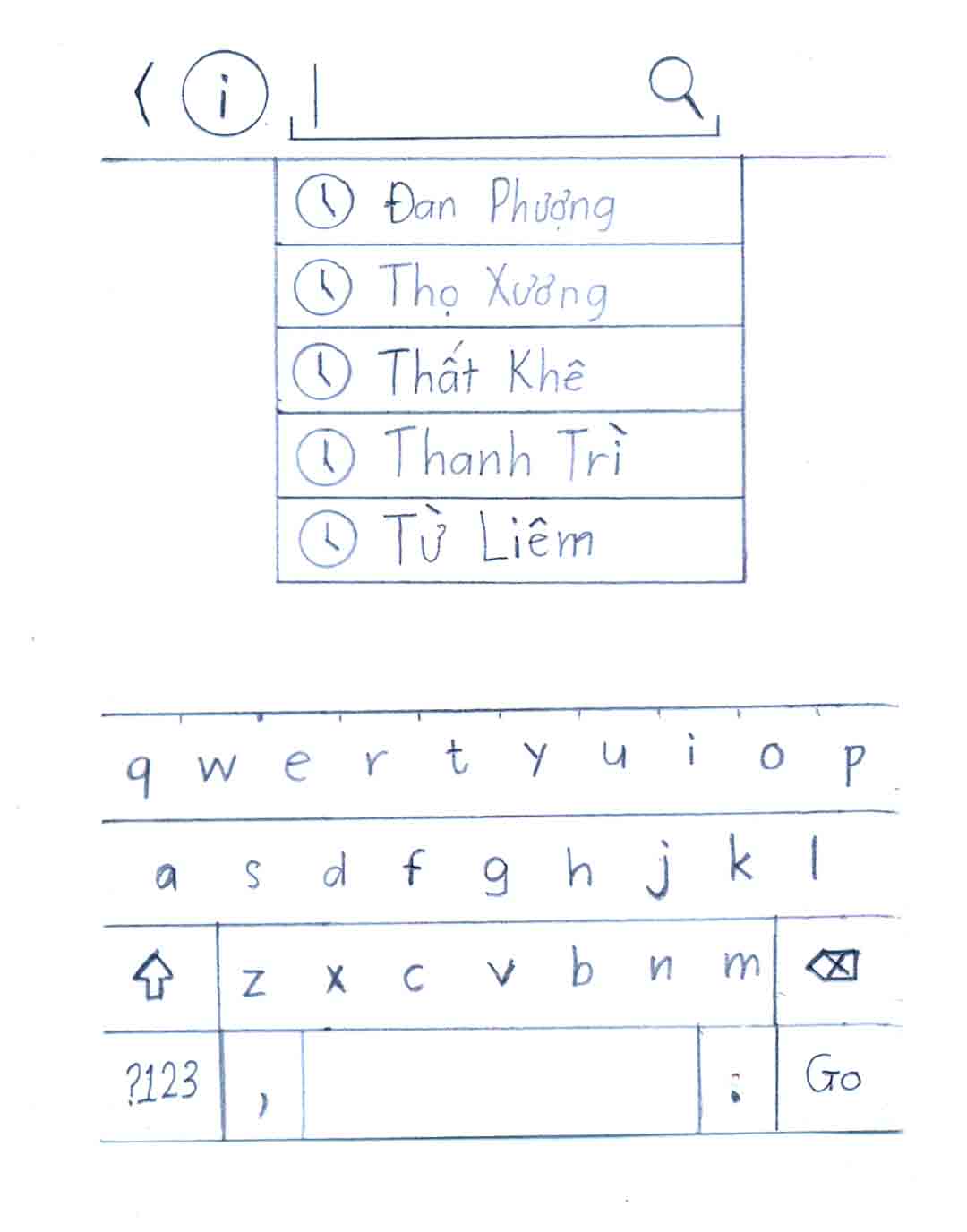 4. Software Design
Content
4.1 Architecture Design

4.2 Screen Design

4.3 Class Design

4.4 Database design

4.5 Technical solution
4.1 Architecture Design
4.2 Screen Design
4.2.1 Main Application
4.2 Screen Design
4.2.2 Database Administration Application
Example: Old district list screen
4.3 Class Design
Sequence diagram: Search Place by tag
4.4 Database design
4.5 Technical solution
4.5.1 Special text service
[hổ ngải*|con hổ bện bằng rơm, để trừ tà]
[Từ Liêm|D|OHNTL]
4.5 Technical solution
4.5.2 Solar/lunar calendar
5. Coding
Content
5.1 Development Environment

5.2 Deployment Environment

5.3 Coding Convention
5.1 Development Environment
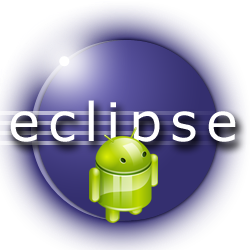 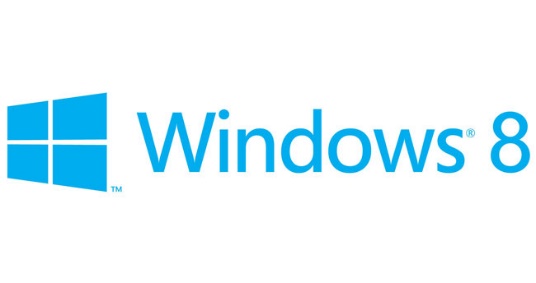 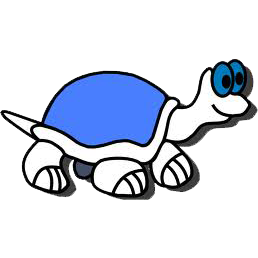 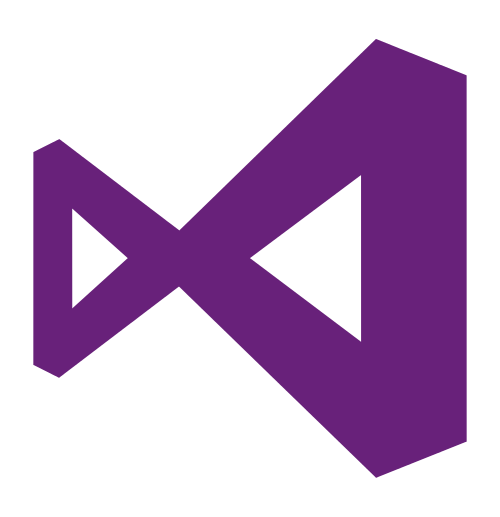 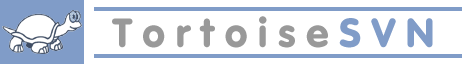 5.2 Deployment Environment
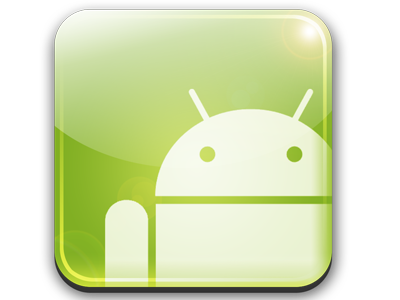 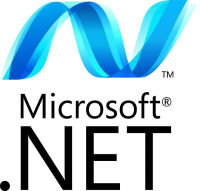 Computer with .NET framework 4.5
Android 4.0 or higher
5.3 Coding Convention
Base on Oracle standard Java coding convention
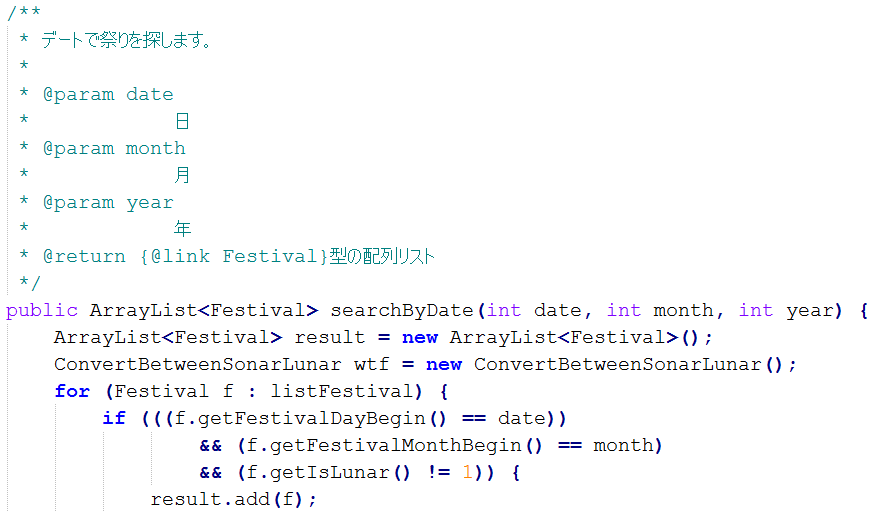 6. Quality Control
Content
6.1 Review

6.2 Testing
6.1 Review
Project Plan
Software Requirement Specification
Design documents
Source code
Test plan and Test case
A sample of checklist
6.2 Testing
6.2.1 Test model
6.2 Testing
6.2.2 Test case
6.2 Testing
6.2.2 Test report
7. Summary
7.1 Future Develop
Expand to other platform: iOS, Window Phone,…

More data

Develop server to minimize needed storage
7.2 Lesson Learned
Technique
Teamwork
Process
Management
Knowledge
8. Demo
9. Q&A